02
02
더불어 사는 우리
“
미술을 통해 자신과 주변 사람과의 관계를 탐색하고 소통할 수 있다.
학습 목표
타인과 연결된 존재로서 자신을 인식할 수 있다.
“
생각 열기
○ 우리는 누구와 함게 관계를 맺으며 살아갈까?
“
생각 열기
○ 우리는 누구와 함게 관계를 맺으며 살아갈까?
“
생각 열기
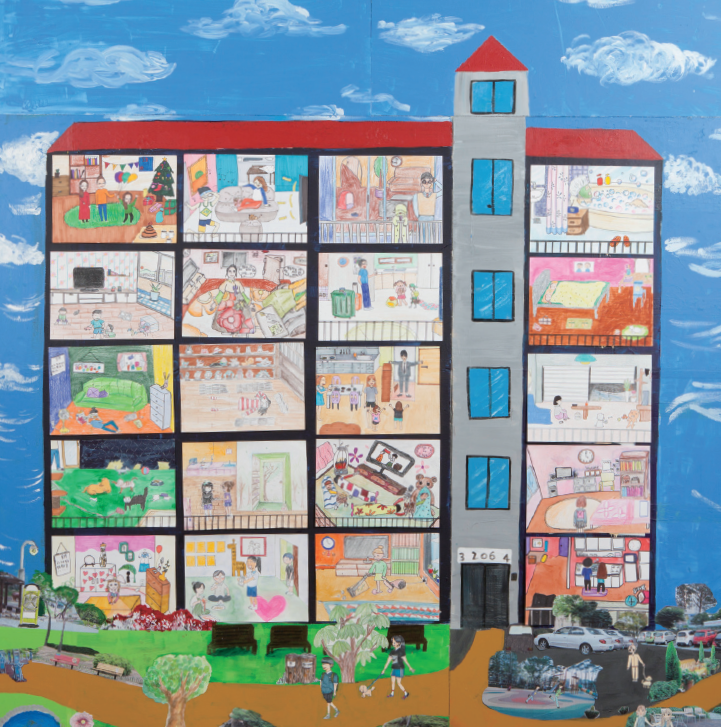 예시
○  사람은 가족, 친구, 이웃들과 더불어 살아가는 존재이다. 우리들의 관계를 탐색해 보고 다양한 사람들과 함께 소통하며 살아가는 삶을 표현해 보자.
◀ 최태진 외 20명(학생 작품) 아파트 생활 모습(종이, 색연필, 유성 펜, 물감, 우드록/160×160cm/2016년 작) 
현대인의 주거 공간인 아파트에 사는 사람들이 각양각색으로 살아가는 모습을 표현하였다.
“
가족의 의미
○  가족은 항상 곁에 있으므로 소중함보다는 당연한 존재로 느껴진다. 
   늘 함께하는 가족의 의미를 생각해 보자.
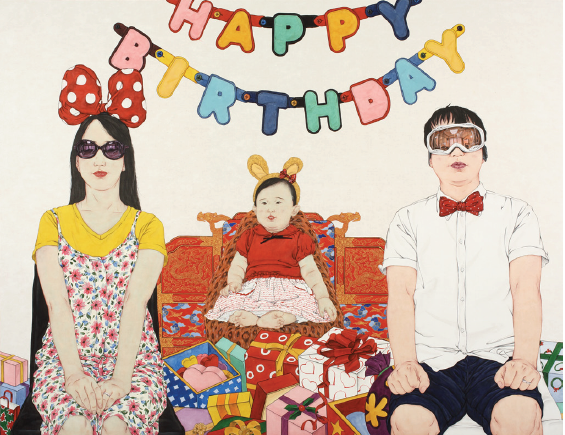 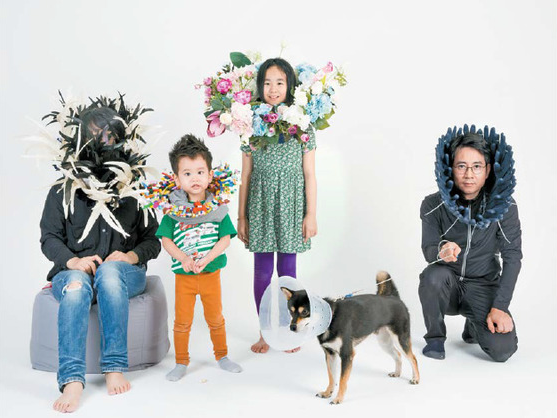 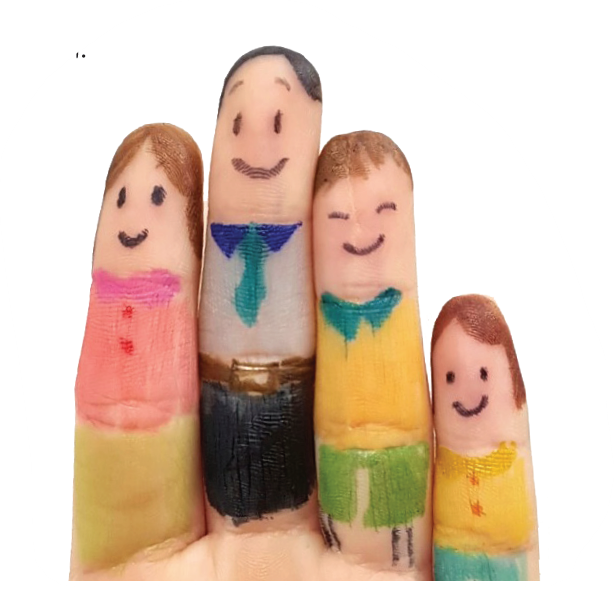 ▲ 배종헌(한국/1969~) 엘리자베스 카라를 한 가족사진(디지털 C프린트, 150×225㎝, 2016년 작)
반려동물을 가족으로 인정하는 현대 가족의 모습을 표현했다.
▲  최소영(학생 작품) 손가락 우리 가족(페이스 페인팅 물감, 펜/가변 크기/2016년 작)
손가락처럼 개성이 다르지만 함께 있어 즐거운 우리 가족이다.
▲ 서기환(한국/1971~) 사람 풍경(비단에 채 /91.7×116.7cm/2012년 작) 
행복한 가정의 모습을 표현하였다.
“
학교 생활과 친구
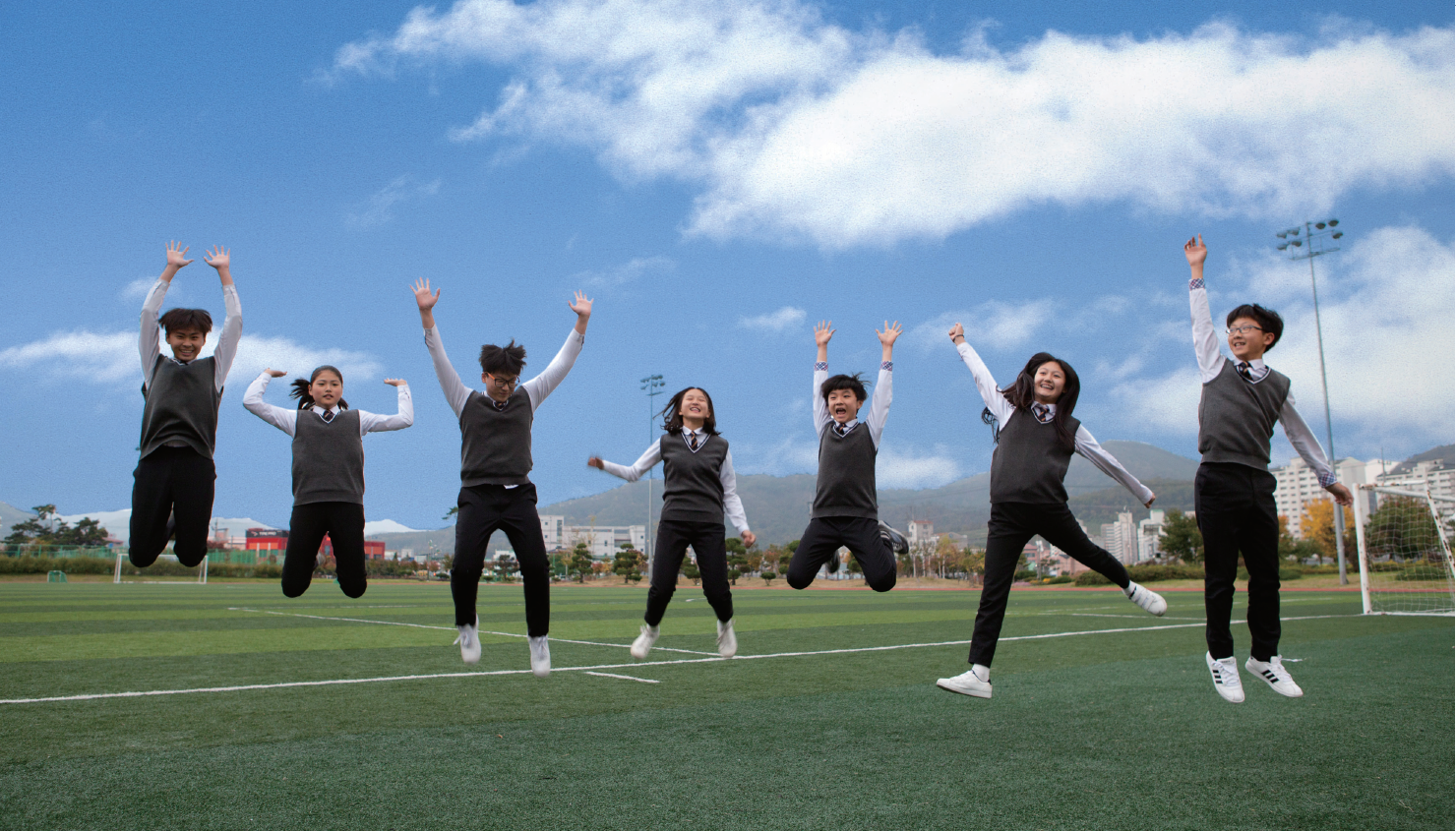 ○  친구와 함께하는 미술 활동을 통해 서로 배려하고 양보하는 마음을 나누며 서로의 관계를 가꾸어 보자.
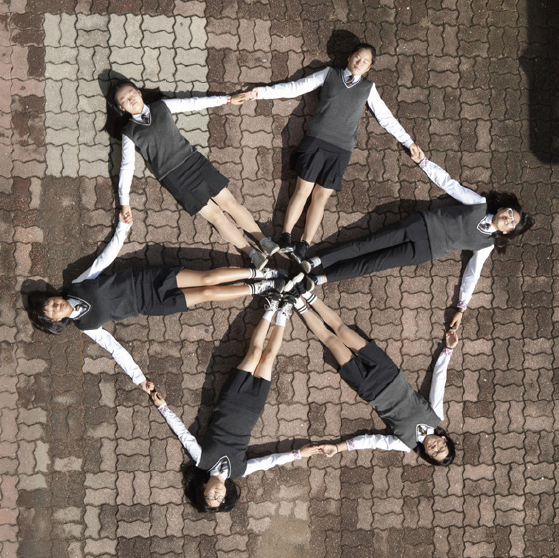 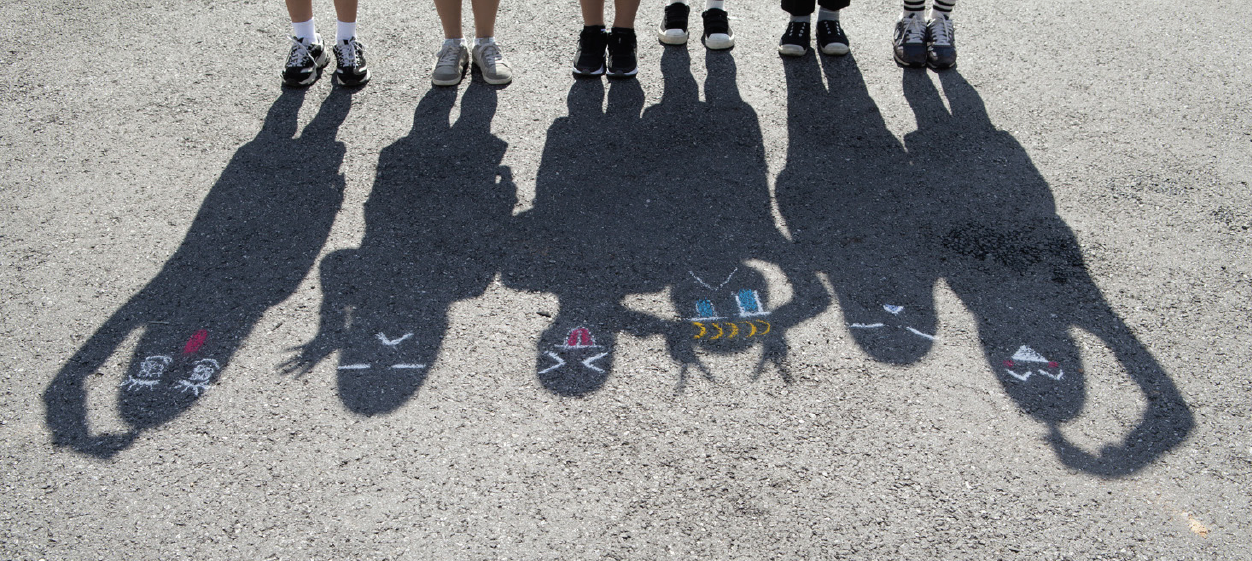 ▲ 최한별 외 5명(학생 작품) 활짝 핀 우리들(사진/가변 크기/2016년 작)
▲△ 양서준 외 6명(학생 작품) 뛰어 보자!(사진/가변 크기/2016년 작)
△▲ 김은빈 외 5명(학생 작품) 그림자 놀이(사진/가변 크기/2016년 작)
“
“
학교생활을 캐리커처로 표현하기
표현 활동1
○ 학교에서 생활하는 우리의 일상을 캐리커처로 표현해 보자.
준비물 : 종이, 우드록, 채색 재료, 풍선 막대, 컵스틱
캐리커처* 인물 또는 의인화된 동·식물을 제재로 하여 익살, 유머, 풍자 등의 효과를 노려서 그린 그림
“
“
학교생활을 캐리커처로 표현하기
표현 활동1_학생 예시 작품
○ 학교에서 생활하는 우리의 일상을 캐리커처로 표현해 보자.
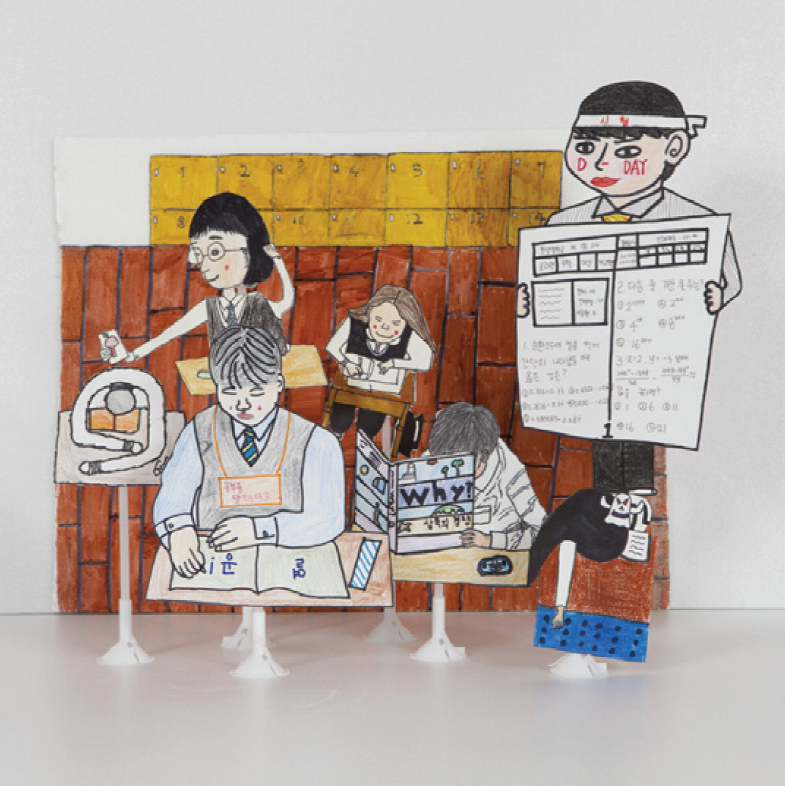 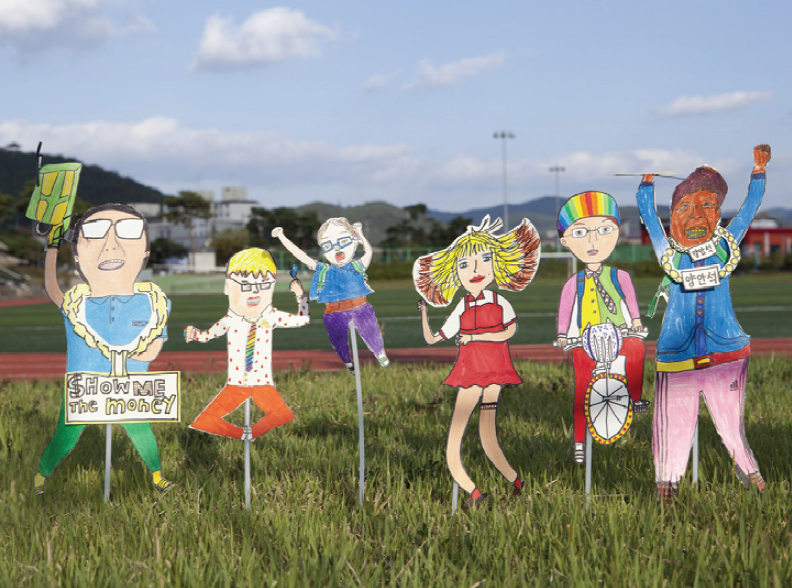 ▲ 이주아 외 5명(학생 작품) 와! 방학이다!(종이, 마커, 색연필, 우드락/높이 30cm/2016년 작) 
방학을 맞이하여 신나는 우리들의 모습이다.
▲ 강인구 외 5명(학생 작품) 시험 기간 우리 모습(종이, 마커, 색연필, 우드록/높이 25cm/2016년 작)
시험에 대처하는 우리들의 모습이다.
“
미술로 표현하는 다양한 우리 이웃
○  우리는 인종, 성, 종교 등 서로 다른 문화를 가진 사람들과 함께 어울려 살아가고 있다. 
○  미술 속에 표현한 우리 주변의 다양한 이웃들의 이야기와 생활 모습을 통해 서로의 문화적 다양성을 이해하고 존중하는 마음을 길러 보자.
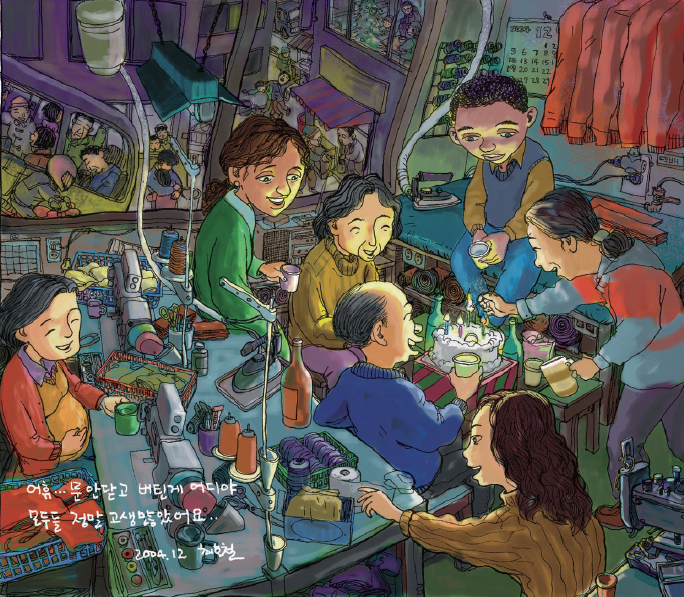 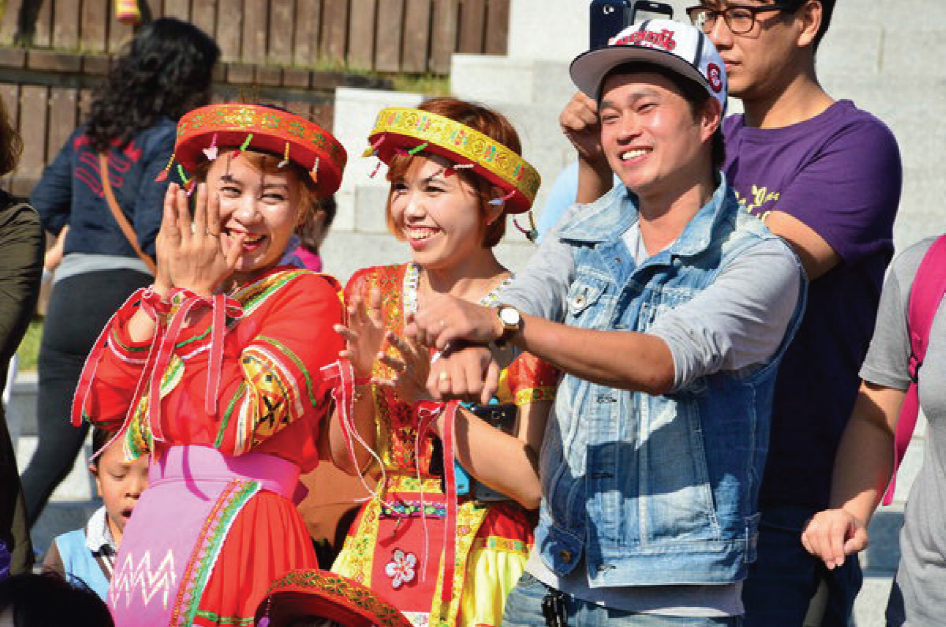 ▲ 맘프 축제(2014 MAMF: Migrants Arirang Multicultural Festival)
다문화 시대 늘어나는 이주민에 대한 인식 전환과 사회적 소통의 장을 마련하기 위해 2005년부터 창원에서 열리는 축제이다. 세계인이 하나가 되어 마음의 문을 열고 즐길 수 있으며 지구촌을 하나로 연결해 준다.
▲ 최호철(한국/1965~) 송년 잔치(종이에 펜, 수채/40.1×46cm/2004년 작) 
우리나라에서 살아가는 이주 노동자의 삶을 담담하게 표현하였다.
“
미술로 표현한 다양한 이웃
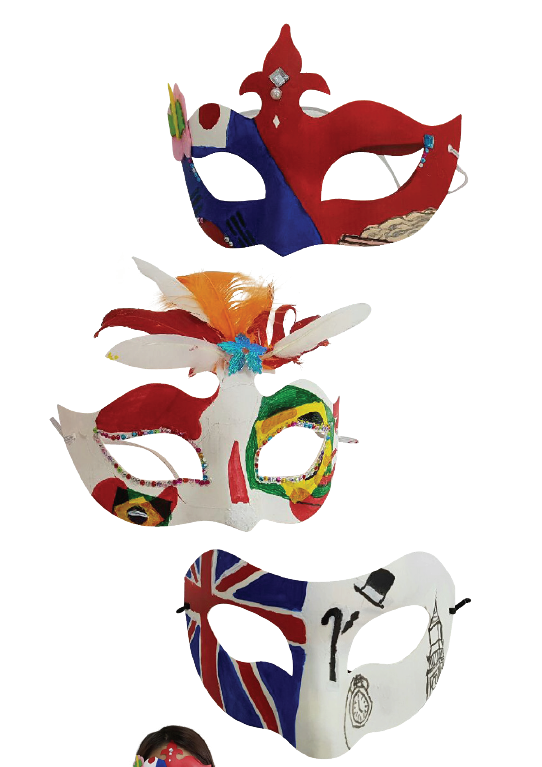 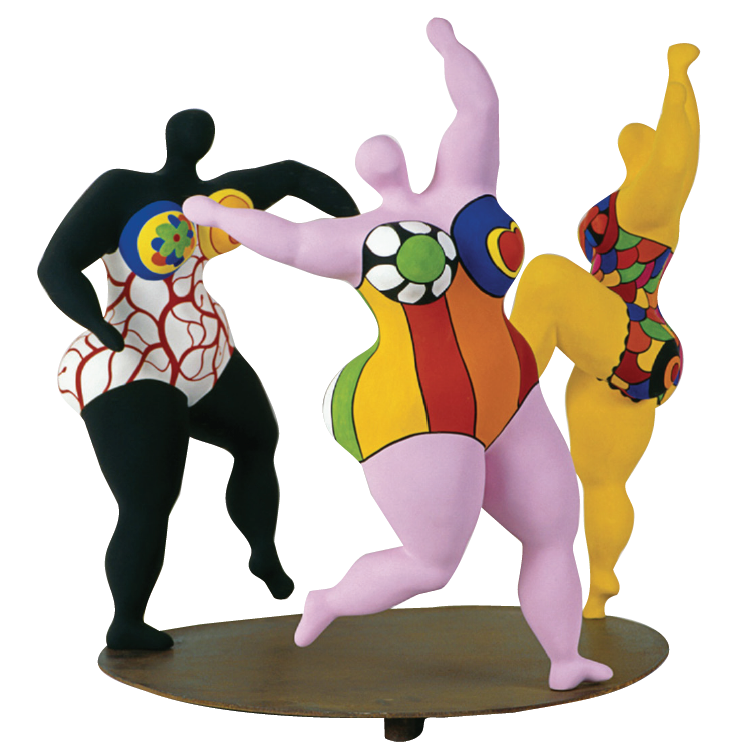 ▶ 권민지 외 2명(학생 작품) 세계의 축제 가면(혼합 재료/10x20x5cm/2016년 작) 
위로부터 한국, 이탈리아, 영국의 특징을 담아 세계 축제를 위한 가면을 표현하였다.
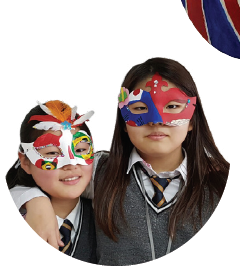 ▲ 생팔(Saint-Phalle, Niki de/프랑스/1930~2002) 미의 세 여신(혼합 재료/ 66x79x89cm/1994년 작) 
인종이나 체형, 사회적 지위로부터 벗어난 자유로운 삶의 기쁨을 여성상으로 표현하였다.
“
미술로 소통하는 사회
○  시각 이미지로 표현하는 미술은  때로는 글이나 말보다 다른 사람에게 자신의 생각을 설득력 있게 전달할 수 있다. 
○  다양한 문화와 환경 속에서 미술이 어떻게 의사소통에 사용되고 있는지 살펴보자.
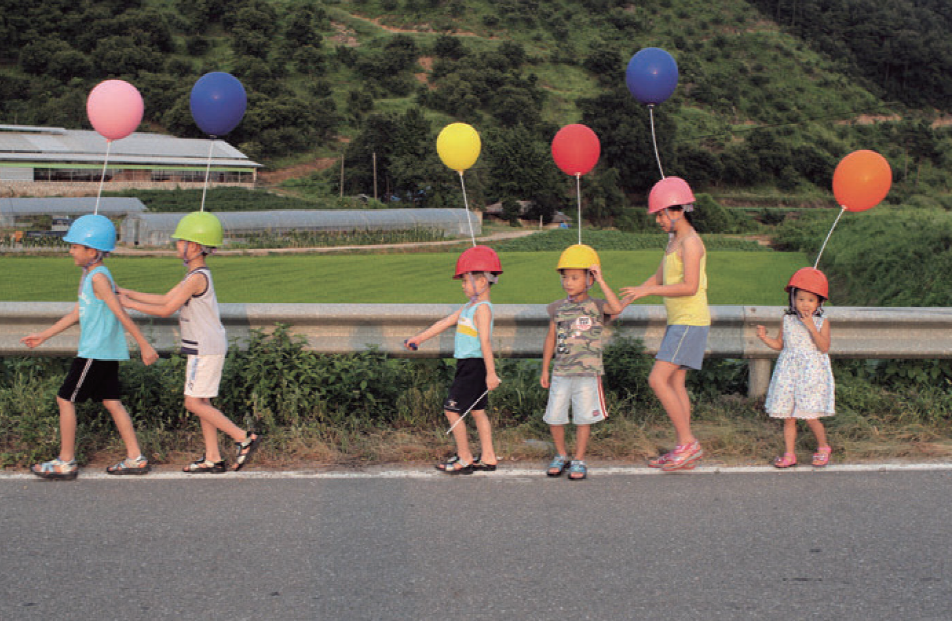 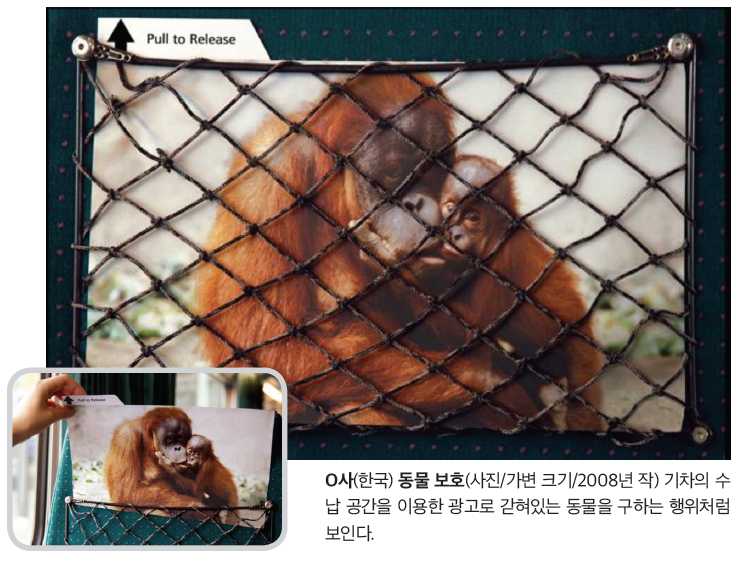 ▲ 배영환(한국/1969~) 갓길 프로젝트(퍼포먼스/2007년 작) 
〈공공의 순간〉 기획의 일부로 풍선이 달린 모자를 쓴 농촌의 한 어린이집 아이들과 갓길을 행진하며 인도가 거의 없는 지방 도로의 위험성을 알린 프로젝트이다.
▲ O사(한국) 동물 보호(사진/가변 크기/2008년 작) 
기차의 수납 공간을 이용한 광고로 갇혀있는 동물을 구하는 행위처럼 보인다.
“
“
”
”
점검해 보기
◉  여러 가지 감각과 대상을 통해 자신을 발견하고 표현하였는가?
◉ 자신의 꿈과 미래를 구체적으로 상상하여 나타냈는가?
◉자신의 진로와 미술 분야의 관련성을 생각해 보자.